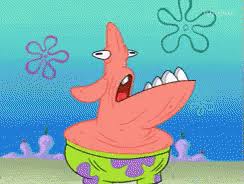 Echinodermata
By The Brodmonster and Hunter
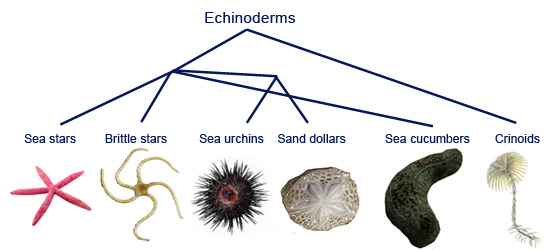 Phylum Introduction
Echinodermata are invertebrates who have hard and spiny skin.
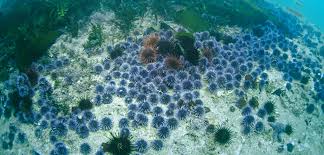 Details
Habitat: Spread across the ocean and lives in almost all depths and environments.
Reproduction: usually external fertilization, but some species use fragmentation.
Feeding Strategies: Filter Feeding, (collecting food particles filtered from the water) Suspension, (uses arms to collect food particles) and deposit feeders. (go through sediment to get food)
Predator/Prey relationship: Sea Urchins eat kelp
Symmetry: Radial Symmetry
https://www.youtube.com/watch?v=Fp0ThW2dsUI
Diagram
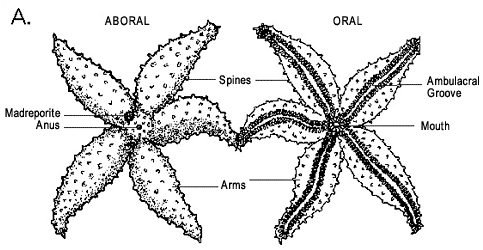 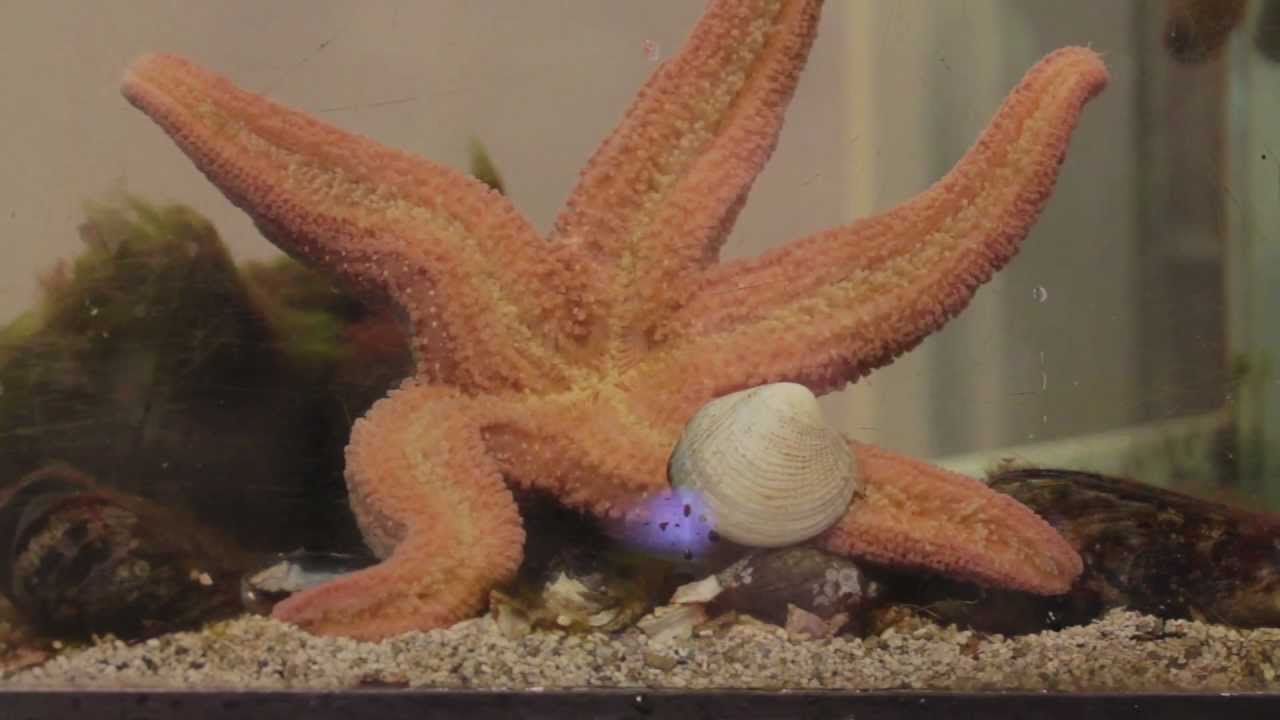 Adaptations
Adaptation 1: rows of spines for protection against predators
Adaptation 2: regeneration of limbs (starfish)
Adaptation 3: suction tube feet to pry open shells
https://www.youtube.com/watch?v=45IdcMearfU
Animals
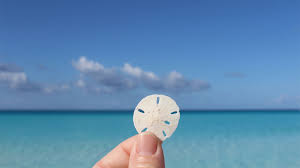 Sea Urchin
Sea Urchins are grazers. They live on the sea floor, and they are small, round, and spiny.
Starfish
Starfish have a central disc with usually 5 arms. They have no brain or blood
Sand Dollar
Sand Dollars have a flat disc-shaped body, and they are well adapted to burrowing in the sand. They are close relatives to Sea Urchins.
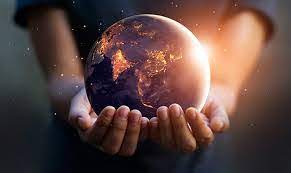 Human Impact
Closing thoughts
Echinoderms are mad underrated; they are so cool.
bye
Activity Time: Four Corners
What characteristics define Echinodermata?
1st corner: vertebrate who have soft skin
2nd corner: vertebrate with hard, spiny skin
3rd corner: invertebrate with soft skin
4th corner: invertebrate with hard, spiny skin
answer
4th one: invertebrate with hard, spiny skin
Echinoderms are
1st corner: radially symmetrical
2nd corner: asymmetrical
3rd corner: spherical symmetry
4th corner: boss symmetry
answer
4th corner: boss symmetry
You are dumb if you actually thought it was boss symmetry
1st corner: radially symmetrical
What adaptation helps starfish eat clams?
1st corner: spiny skin
2nd corner: suction tube feet
3rd corner: regeneration of limbs
answer
2nd corner: suction tube feet
Which one of these is NOT an echinoderm?
1st corner: starfish
2nd corner: sand dollar
3rd corner: lobster
4th corner: sea urchin
answer
3rd corner: lobster
Which of these is NOT an adaptation of Echinoderms?
1st corner: spiny skin to protect themselves from predators
2nd  corner: ability to be immortal 
3rd corner: ability to regenerate limbs
4th corner: suction tube feet to pry open shells
answer
2nd corner: ability to be immortal